Etkin İnsan Kaynağı Yönetimi
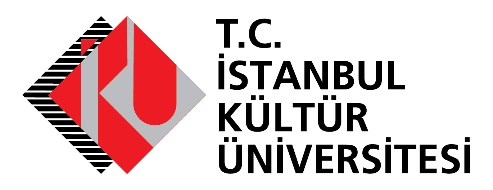 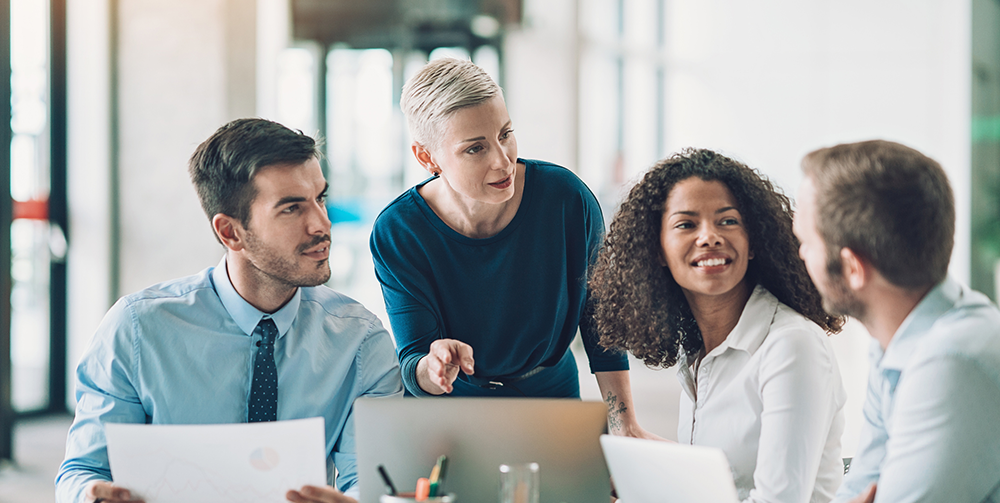 Çalışan Deneyimi
Oturumu

Konuk Departman ÖİDB

07.04.2021
İstanbul – B1-1
İnsan Kaynakları Başkanlığı
Etkin İnsan Kaynağı Yönetimi
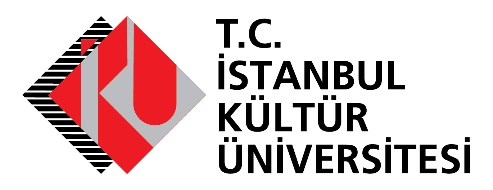 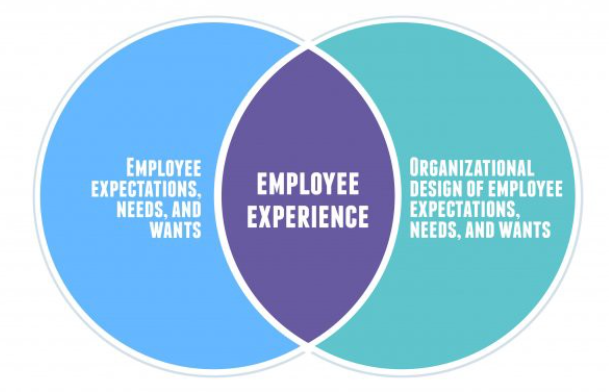 Çalışan deneyimi, bir kuruluşta görev süreleri boyunca insanların karşılaştıkları ve gözlemledikleri şeyleri içerir.
İnsan Kaynakları Başkanlığı
Etkin İnsan Kaynağı Yönetimi
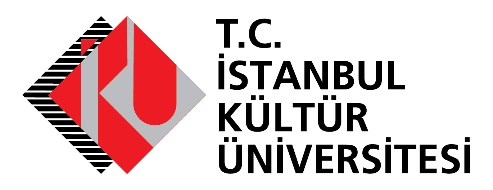 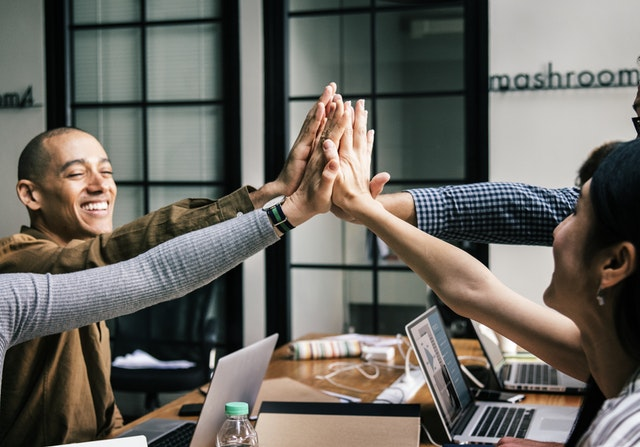 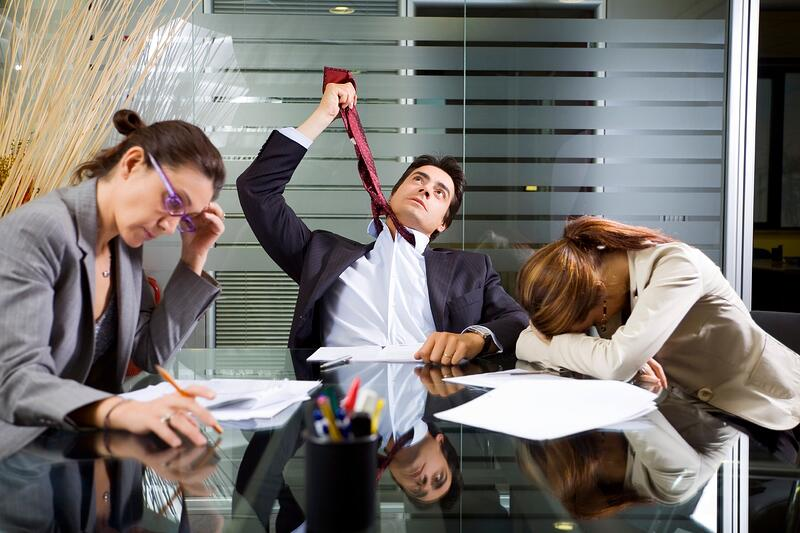 İnsan Kaynakları Başkanlığı
Etkin İnsan Kaynağı Yönetimi
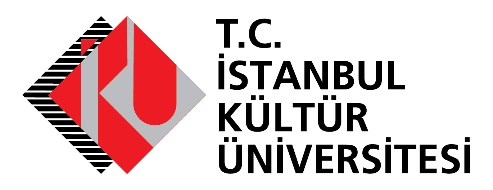 İnsan Kaynakları Başkanlığı
Etkin İnsan Kaynağı Yönetimi
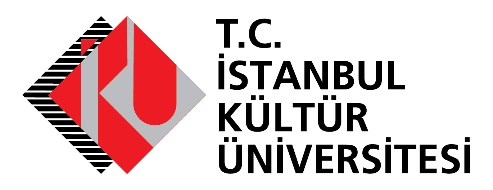 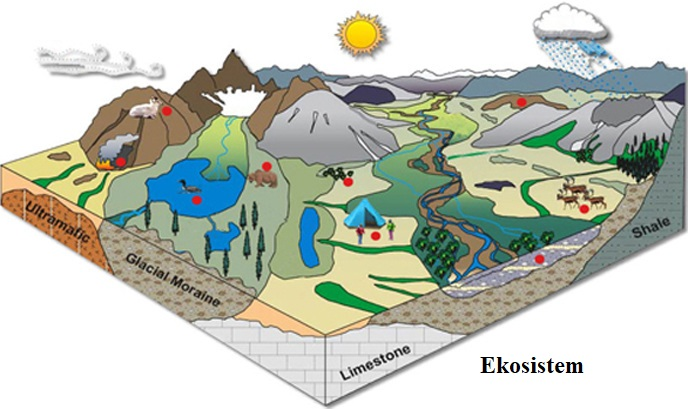 Herkesin bir arada bulunduğu toplantılar oluşturup, ortak hedefler koymak….
İnsan Kaynakları Başkanlığı
Etkin İnsan Kaynağı Yönetimi – Sonuç Raporu
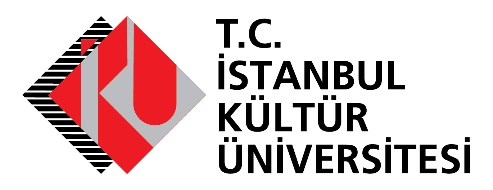 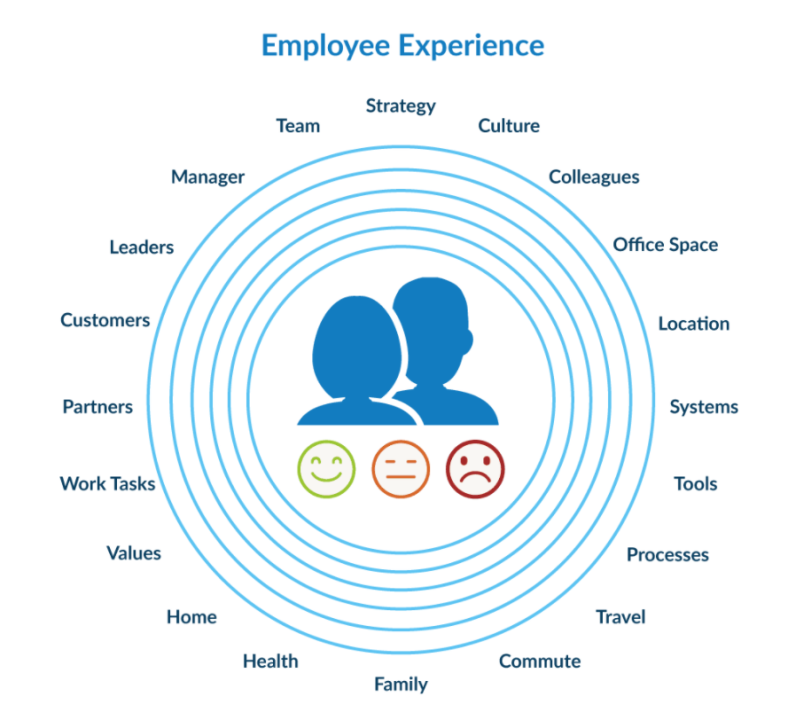 Çalışan deneyimi oturumu

Ölçmeden Yönetemezsin

Takım Çalışması

Liderlik
Etkiyi Arttır
Etkiyi Arttır
Çalışan
Memnuniyeti
Müşteri
İnsan Kaynakları Başkanlığı
Etkin İnsan Kaynağı Yönetimi – Uygulamalar ve Gelişim Planı
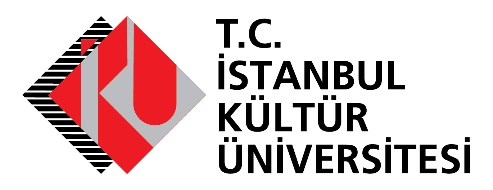 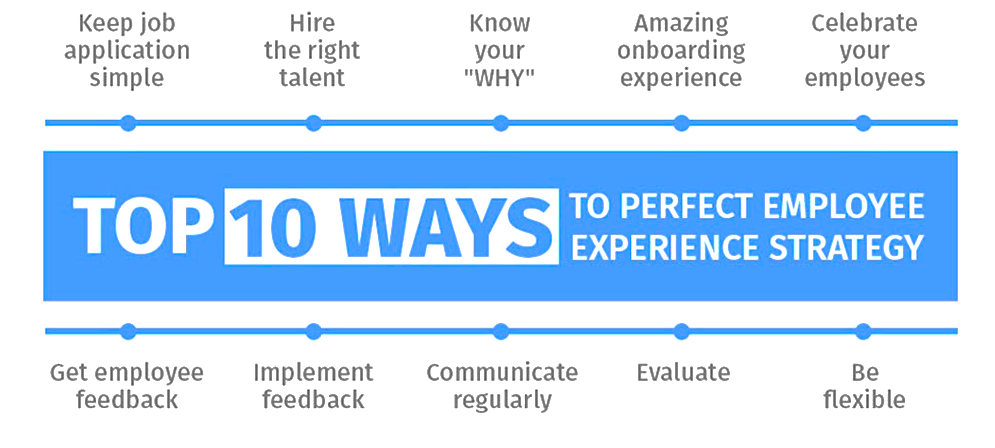 https://www.questionpro.com/blog/employee-experience-strategy/
Sinerji Oturumu (Atölye)
İçsel Motivasyon (Öğrenen Organizasyon)
Zor İnsanlarla Baş Edebilme (Eğitim)
Zaman Yönetimi (Eğitim)
Veri İle Çalışabilmek (Öğrenen Organizasyon)
İnsan Kaynakları
Lider
İnsan Kaynakları Başkanlığı
Etkin İnsan Kaynağı Yönetimi – Uygulamalar ve Gelişim Planı
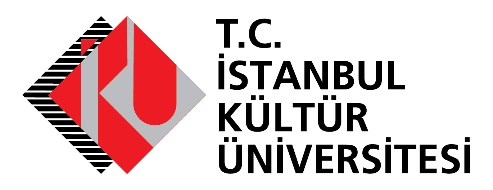 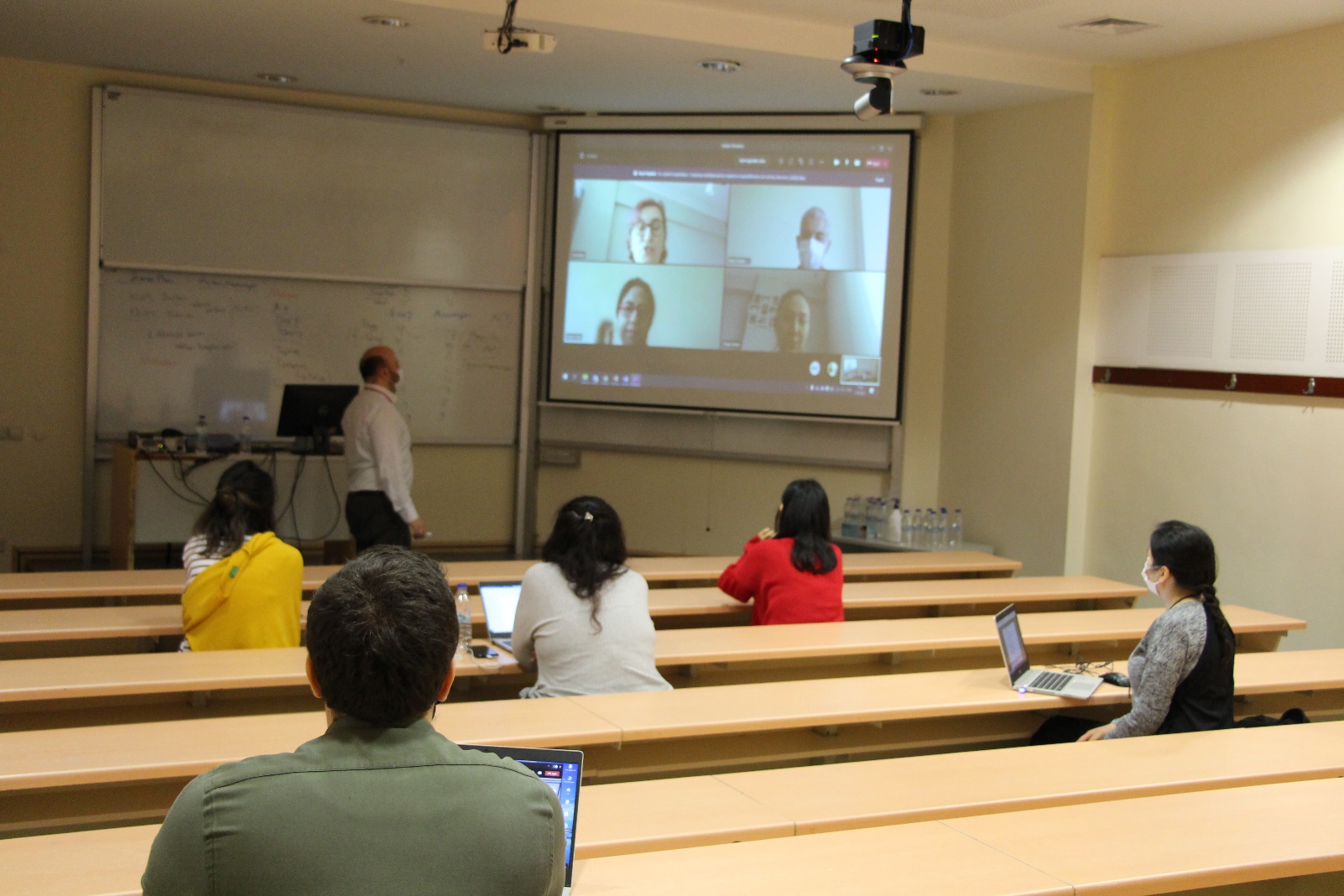 İnsan Kaynakları Başkanlığı
Etkin İnsan Kaynağı Yönetimi
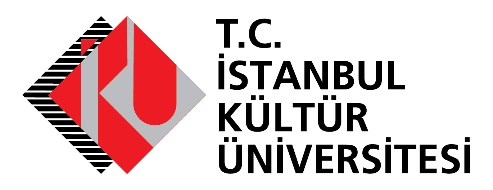 Nasıl iş yapıyoruz?
https://www.youtube.com/watch?v=7ReTClsV_ho
Çalışan Deneyimi?
https://www.youtube.com/watch?v=PYJ22-YYNW8
Taklit Öldürür
https://www.youtube.com/watch?v=5BvrT-hW6uc
Liderlik Anları
https://www.youtube.com/watch?v=X72auMYiduY
İnsan Kaynakları Başkanlığı